A Phase Shear detection system for the MAGIS-100 and AION experiments
Gedminas Elertas on behalf of AION & MAGIS collaborations
MAGIS-100 at Fermilab
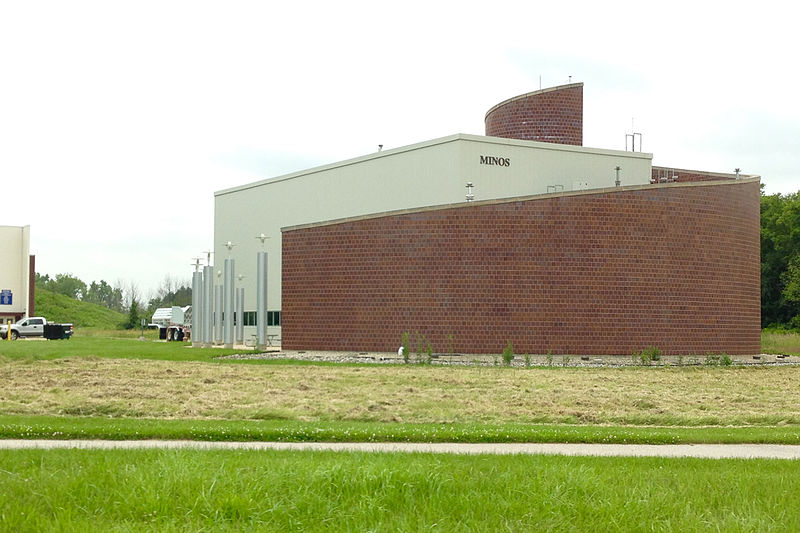 Use MINOS access shaft, & Fermilab infrastructure 
Experiment currently under construction
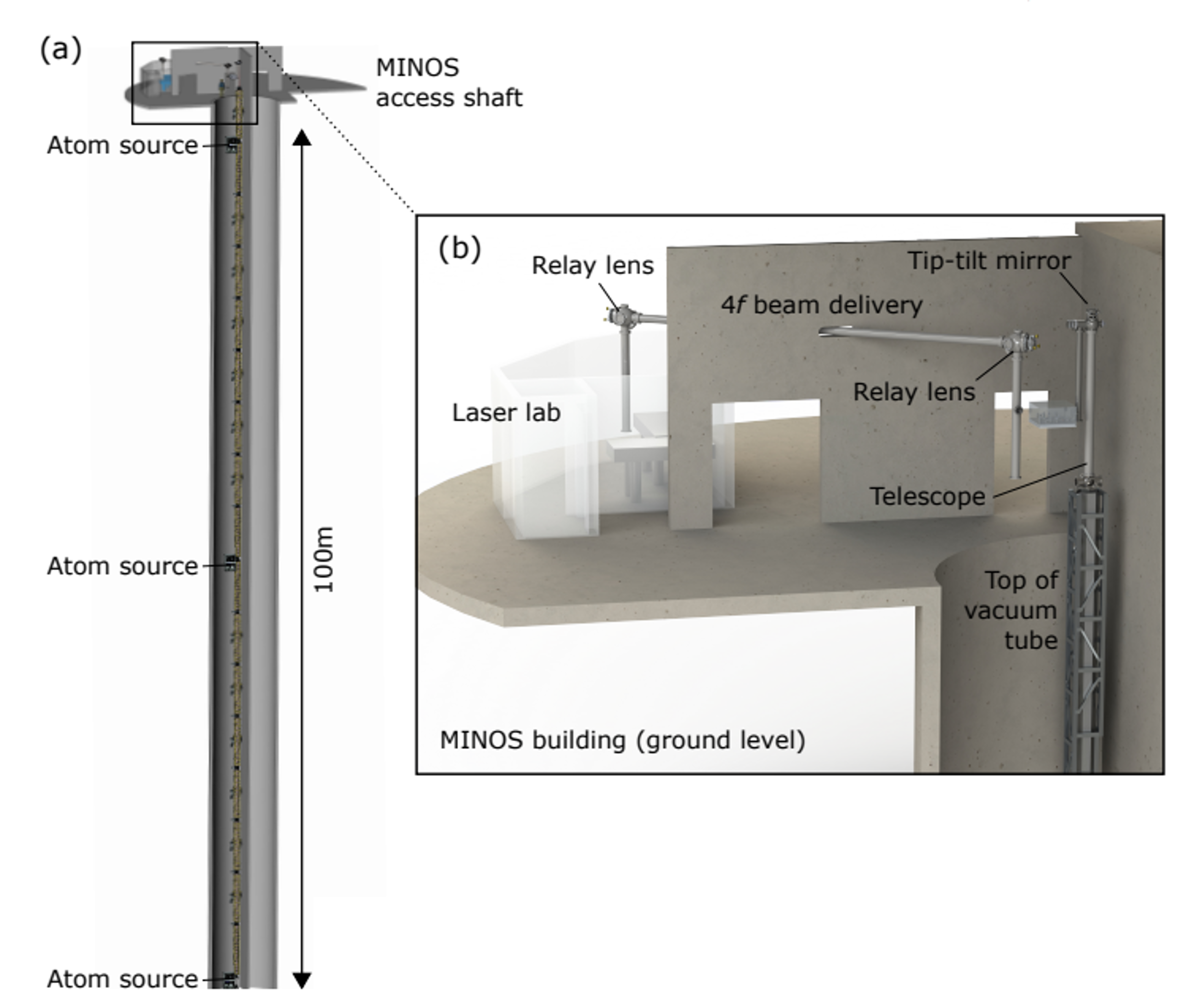 3 interferometers & 100 m laser baseline
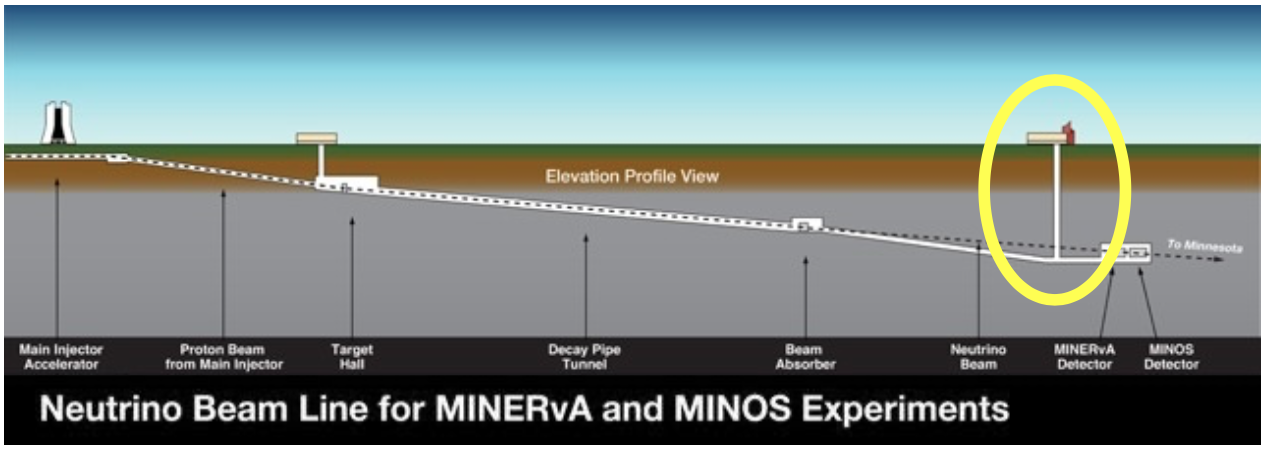 AION: Atom Interferometer Observatory & Network
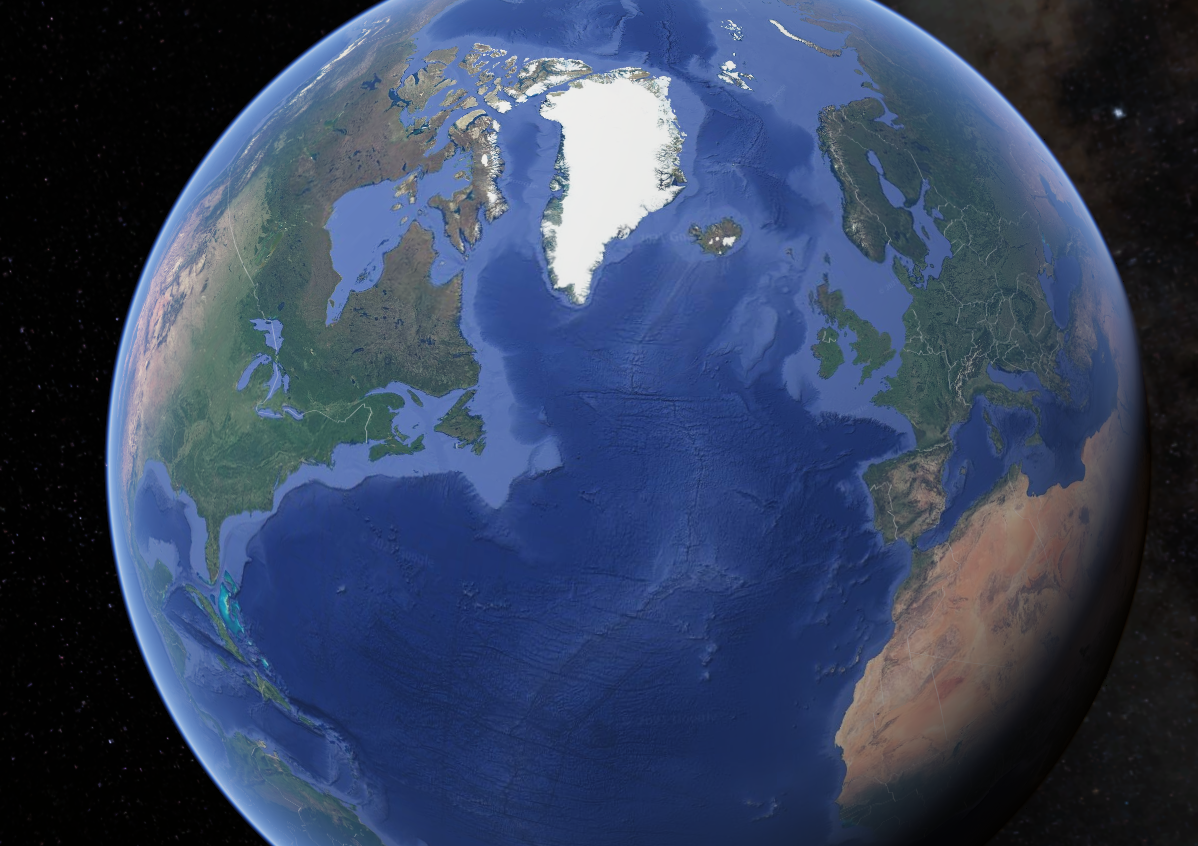 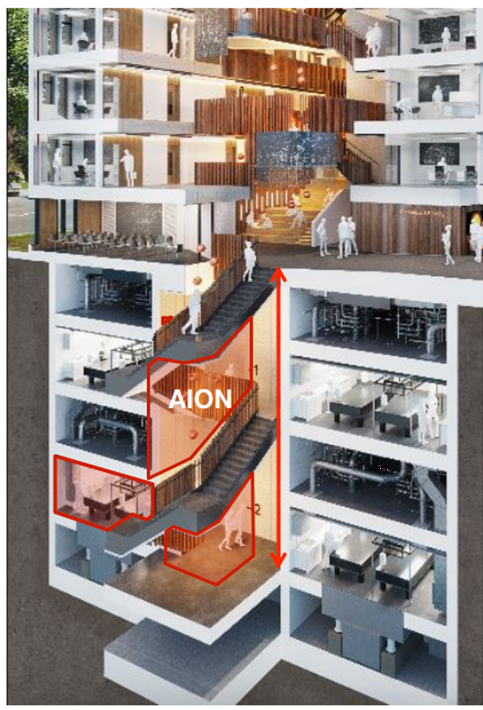 AION-10 planned construction at Beecroft building, Oxford
Location of AION-100 TBD (Daresbury, Boulby, CERN…?)
Network with MAGIS for improved sensitivity to DM & GWs
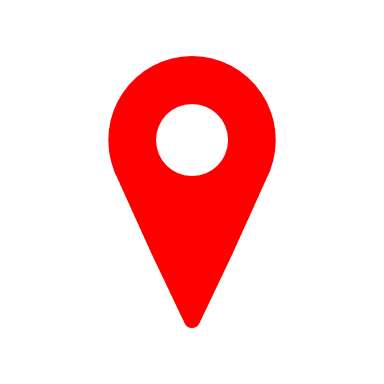 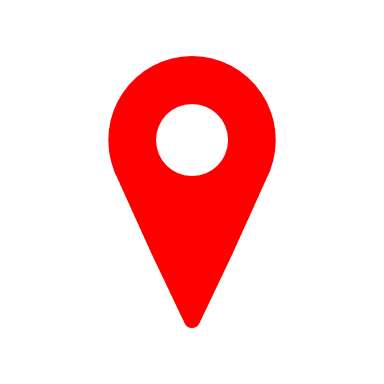 AION
MAGIS
AION Paper (2018)
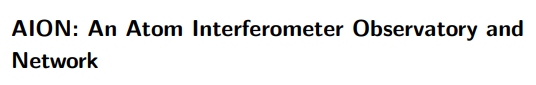 https://arxiv.org/abs/1911.11755
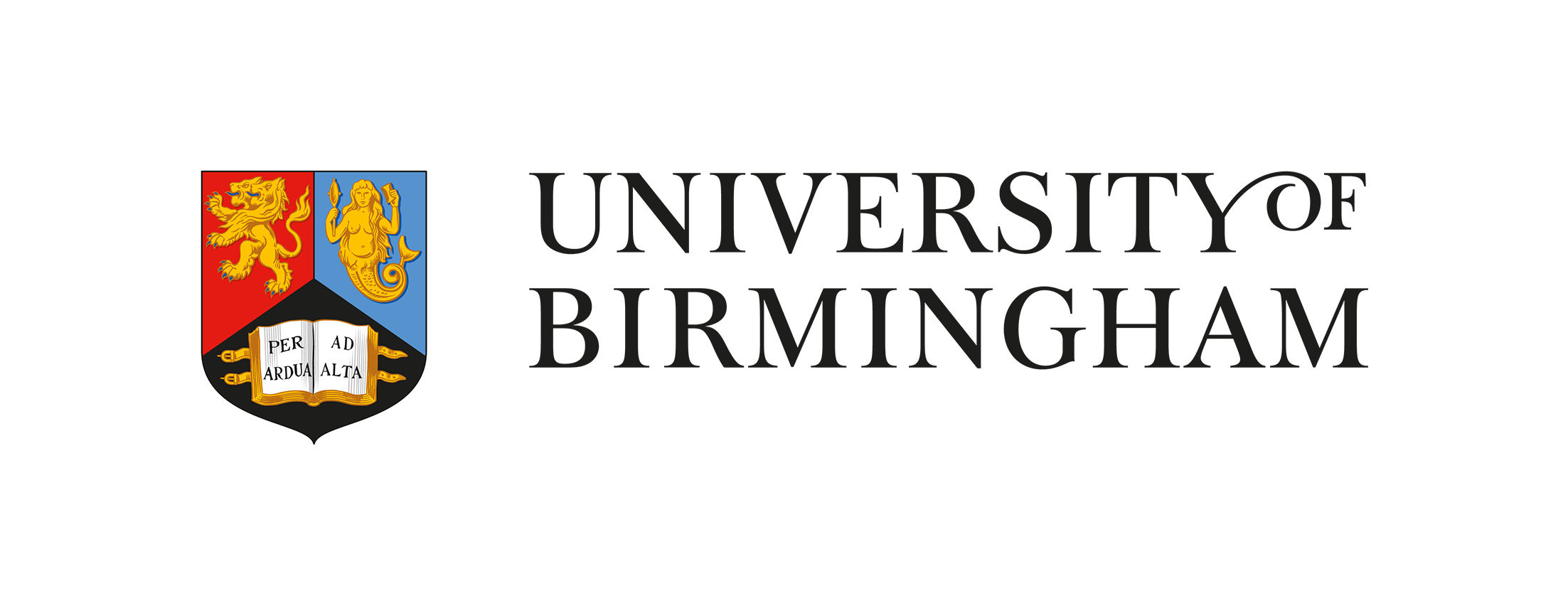 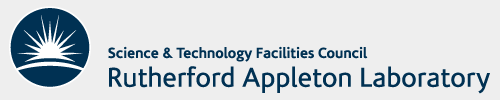 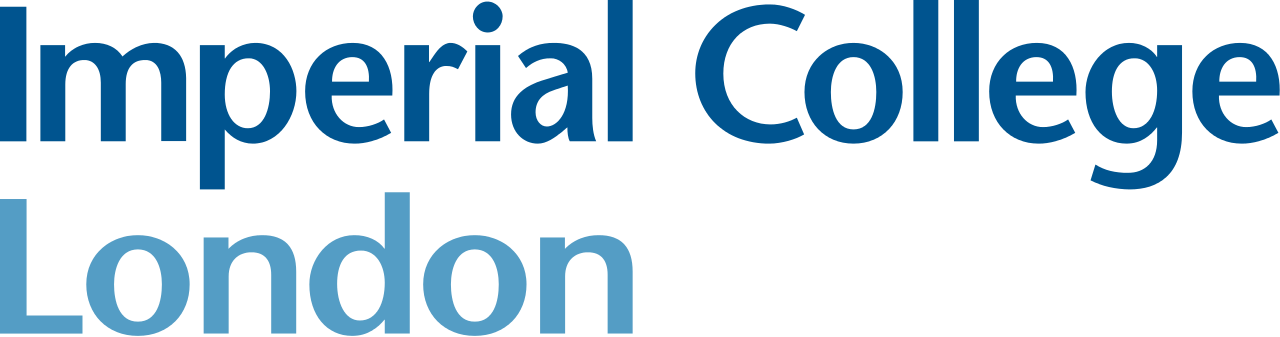 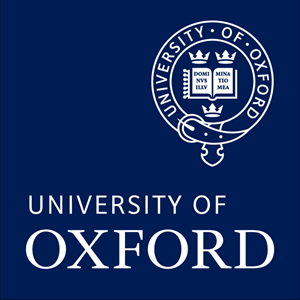 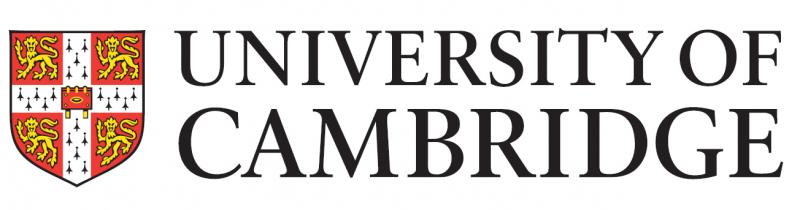 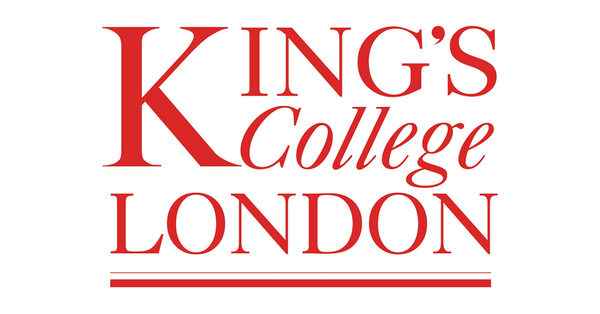 Leonie Hawkins, HEP Forum 2021
3
[Speaker Notes: 100m baseline – MINOS access shaft – LARGE NOT LARGEST
Sensitivity proportional to interrogation time
3 interferometers, 3 Sr atom sources
Differential measurements
Networking with AION in UK

 Atom Interferometer Observatory & Network]
Retro-reflection Phase-shear Platform
UHV chamber housing retro-reflection mirror
Mirror needs precise control for 
Phase-shear imaging
Interferometry beam monitoring and alignment
Coriolis corrections
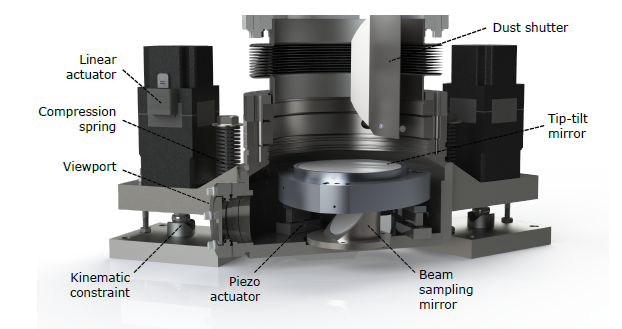 Retro-reflection Phase-shear Platform
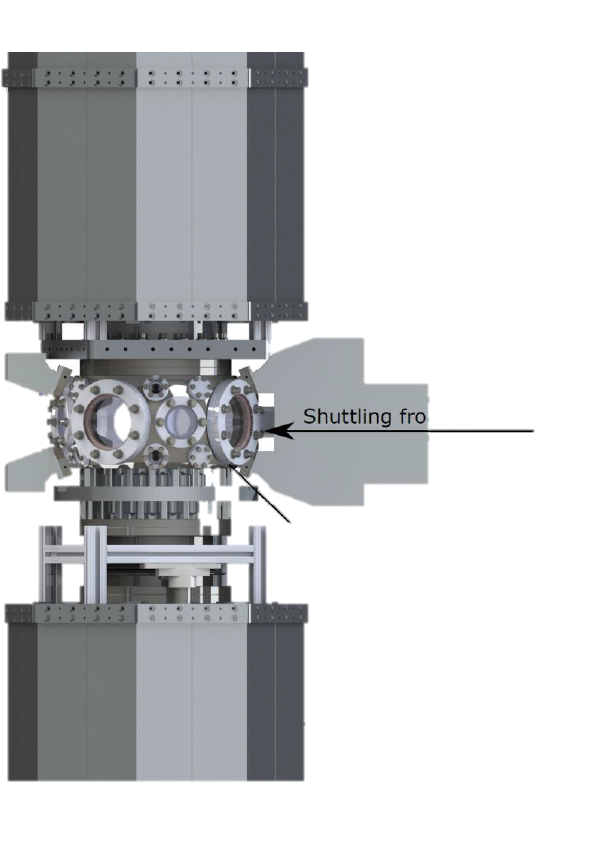 100 m vacuum tube
The platform is the last component of the vacuum system 
Located below the third atom source/connection node
Connection node
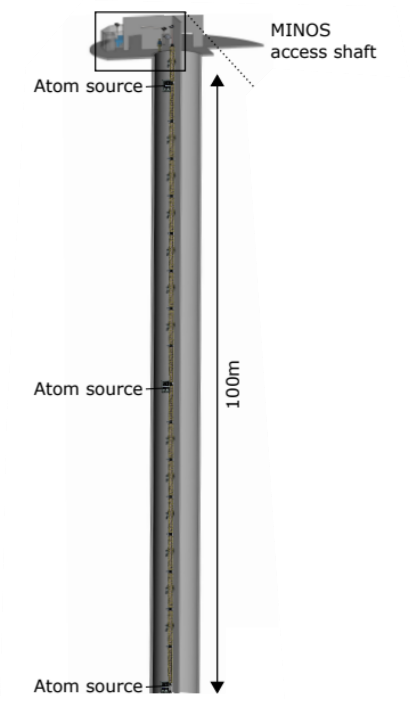 Atom source
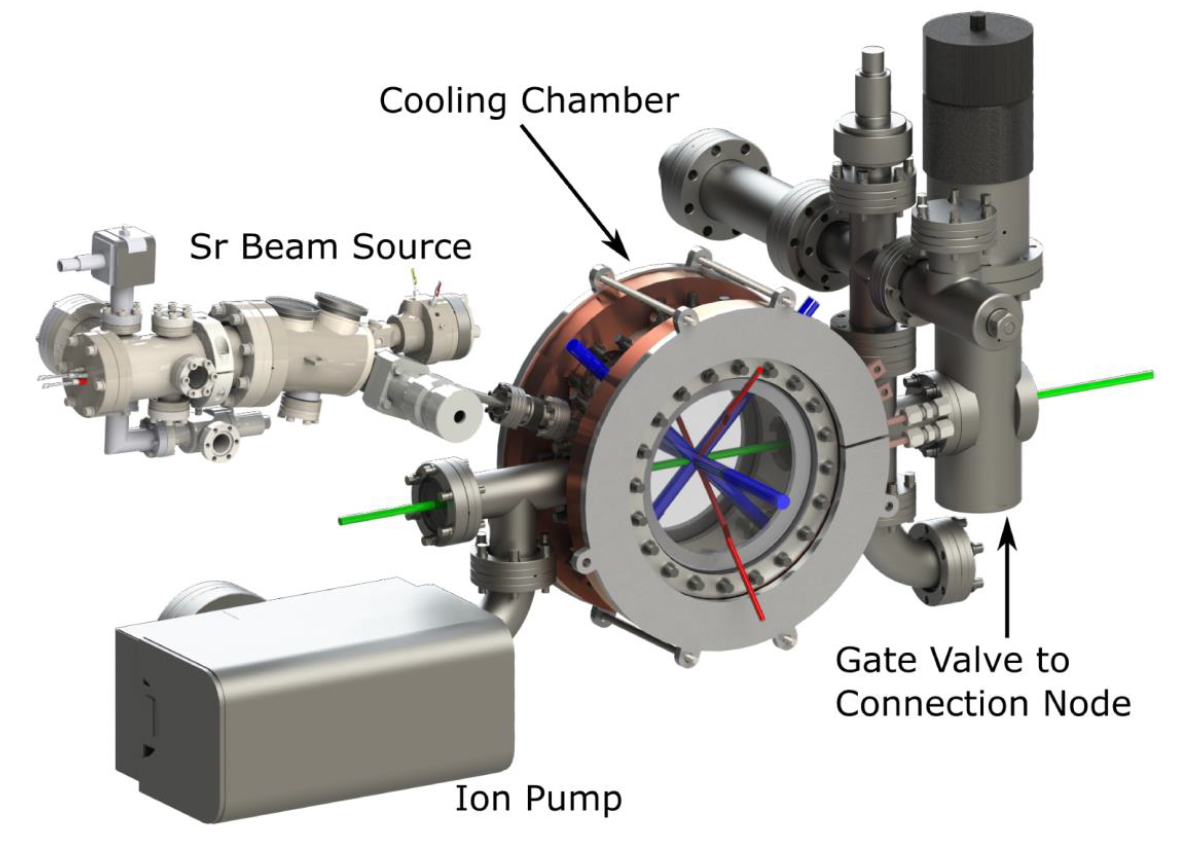 Retro-reflection phase-shear platform
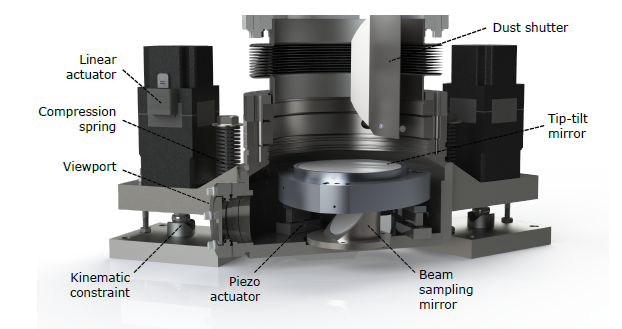 Phase Measurement with Gradiometer
One interferometry laser beam is used for multiple atom sources
Common mode subtraction
Signal from each source is sinusoids that parametrically describes an ellipse
Ellipse fitting for differential phase measurement
Hundreds of data points to make a reliable measurement
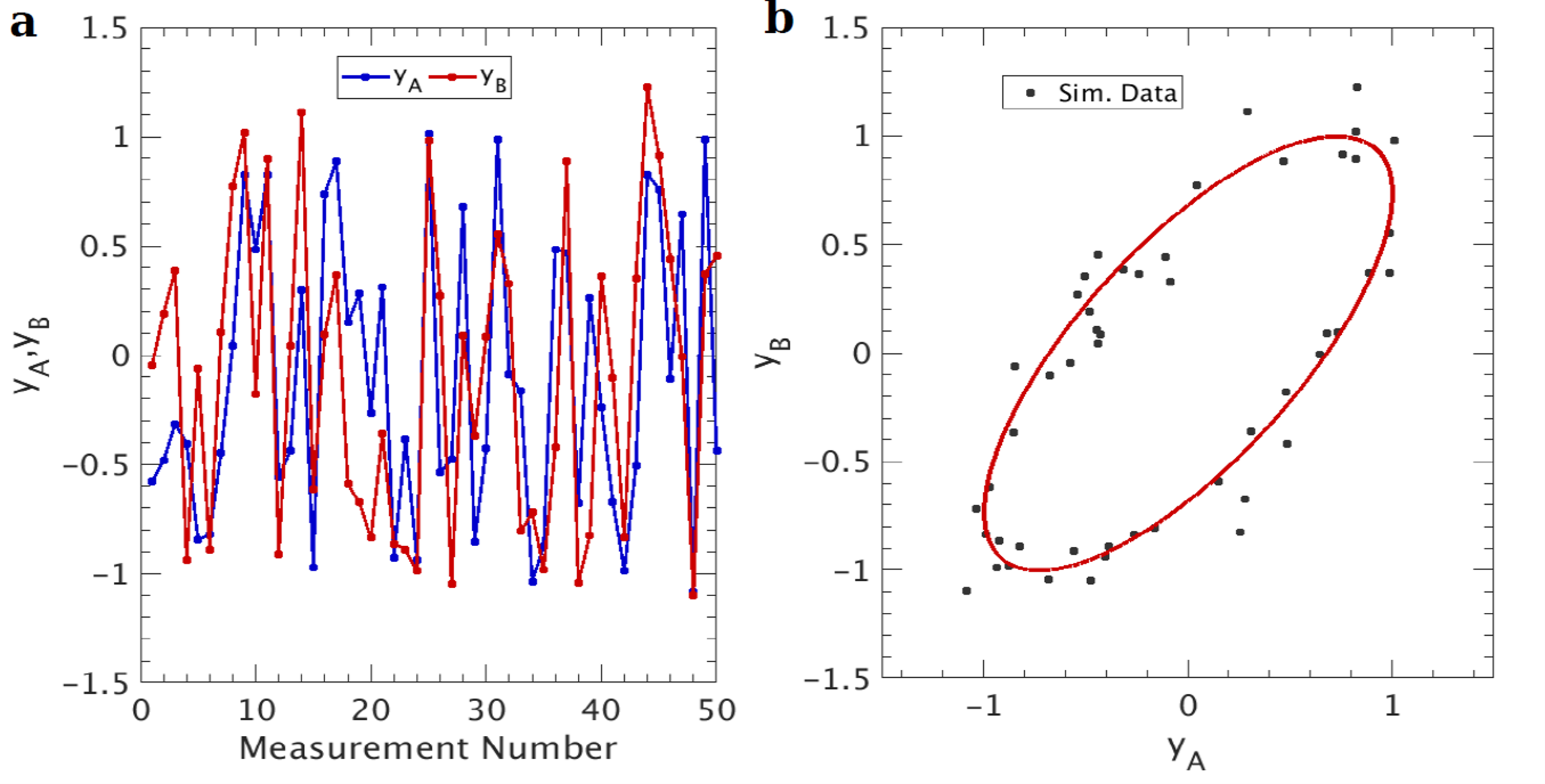 J. Tinsley 2019
[Speaker Notes: It is possible to obtain a reliable value for delta phi with an ellipse containing few hundreds of points. [https://journals.aps.org/pra/pdf/10.1103/PhysRevA.89.023607]
B and D gives centre of the ellipse]
Phase Shear Readout
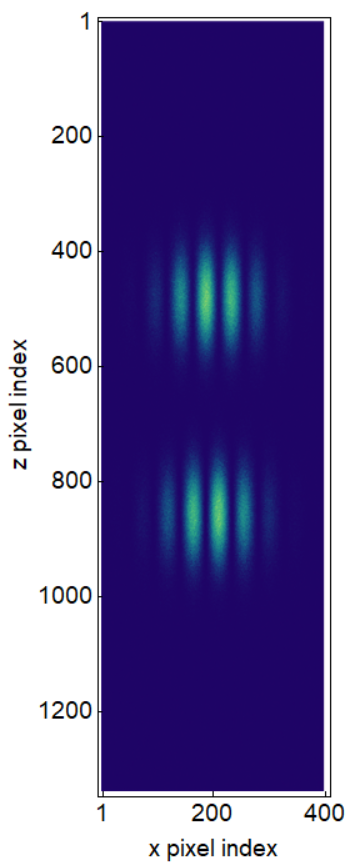 Can be considered as analogues of optical phase shear plate, but for atomic states
 The phase shear in atomic case is introduced by tilting the retro-reflection mirror at the last interferometry pulse 
 Results in spatial fringes on atom cloud of both excited and ground state
 These spatial fringes encodes interferometer phase allowing for single shot phase and contrast readout
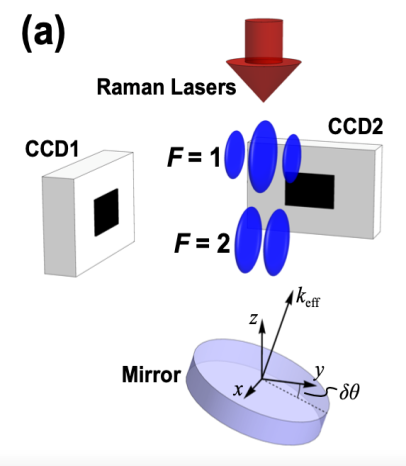 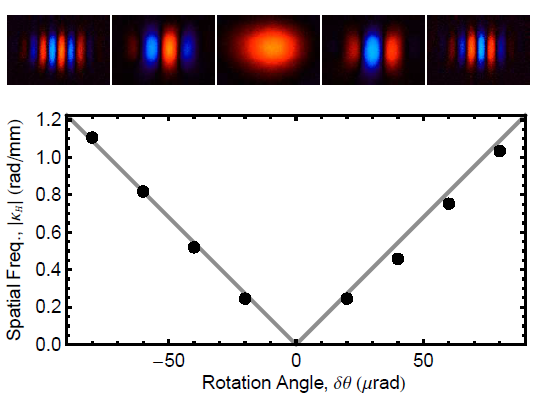 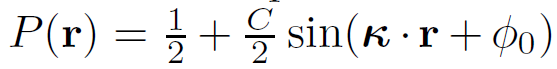 http://dx.doi.org/10.1103/PhysRevLett.111.113002
[Speaker Notes: k is wavevector of the spatially varying component of the phase
Phy0 interferometer overall phase
k is set by the tilt angle]
Interferometry Beam Monitoring & Alignment
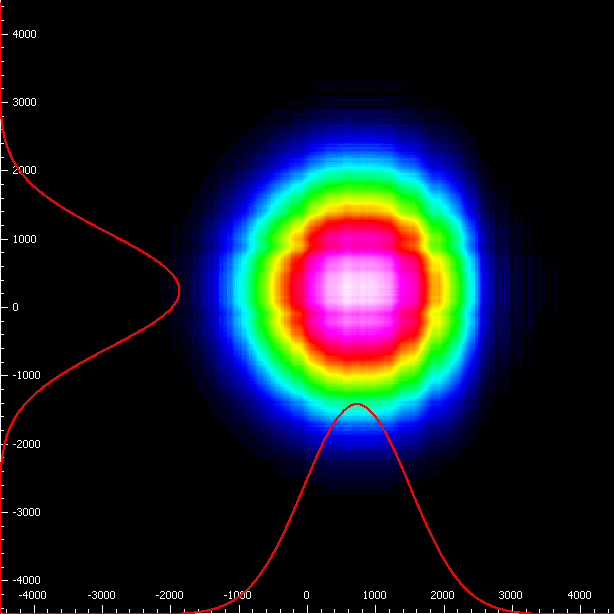 Monitor the interferometry beam specs:
Shape
Size
Position
Alignment
Interferometry beams are aligned together with the steering platform at the top
Using stepper motor to tilt the whole platform
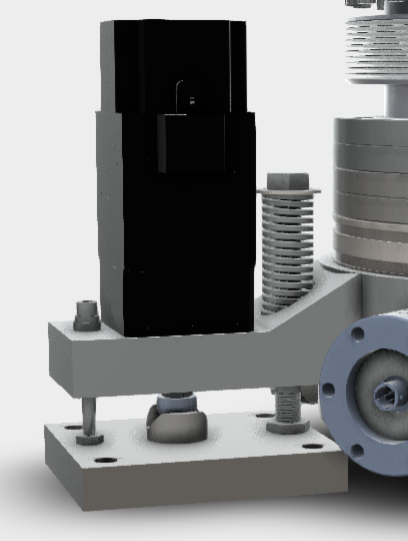 Stepper motor
Coriolis Force Compensation
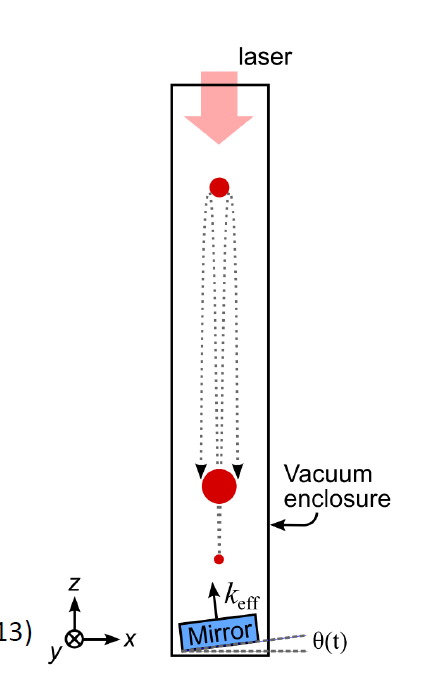 Coriolis force - a leading order systematics 
The rotation of the beam angle has to match the direction of gravity
Rotation of normal at Fermilab: 54.178 µrad/s
Free fall time over 100 m rise and drop: 2*sqrt(2l/g) = 9.032 s
Rotation of normal during 9.032s free fall: 489.3 µrad
Solution: 
Tilt the retro-mirror to counter the Coriolis force 
In-vacuum PZT used to tilt just the mirror
Dickerson, Susannah M., et al. Physical review letters 111.8 (2013)
[Speaker Notes: Lab frame: Atoms experience Coriolis force
 
Atom frame: Lab rotates, while gravity points towards the centre of the Earth]
Specifications
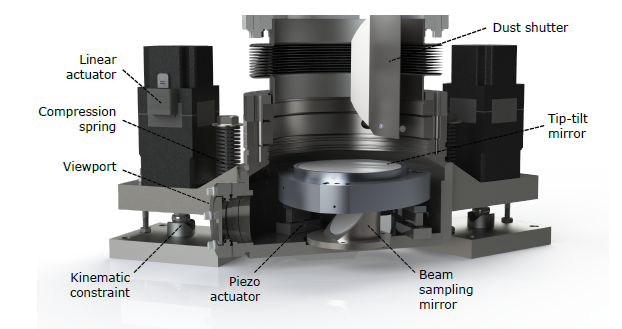 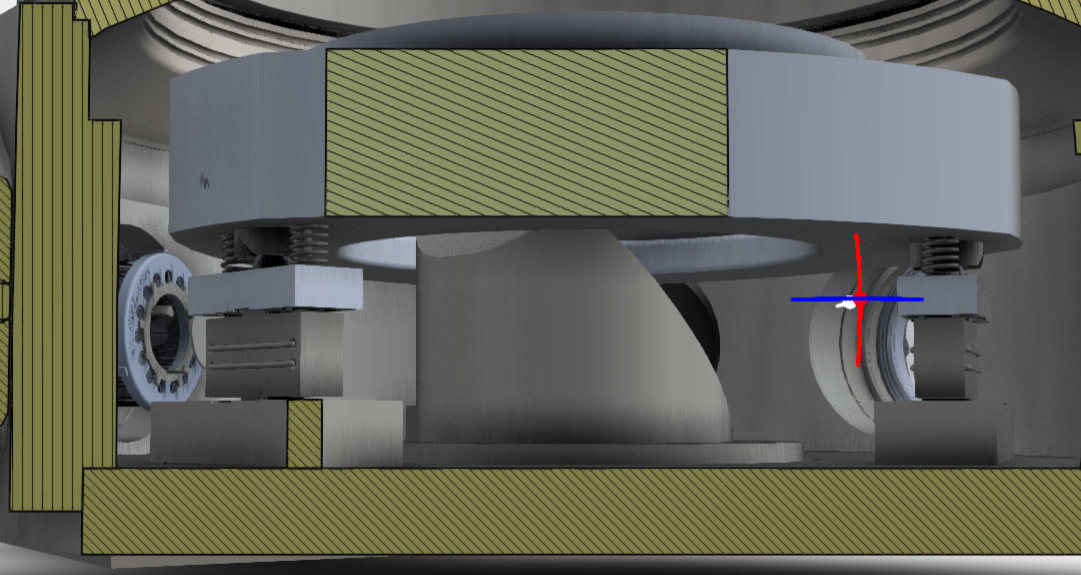 UHV at 10-11 Torr
Fast actuation: 1.3 mrad, 
<100 ms settling time
Fast actuation achieved with in-vacuum PZT actuators
Slow actuation for alignment: ±1 degree range
Actuation achieved with out of vacuum stepper motors
All actuators remotely controlled
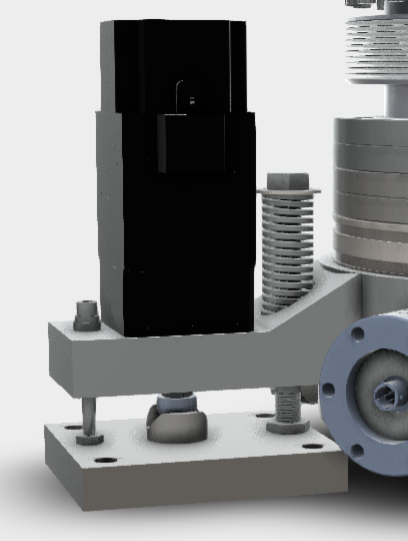 In-vacuum PZT actuator
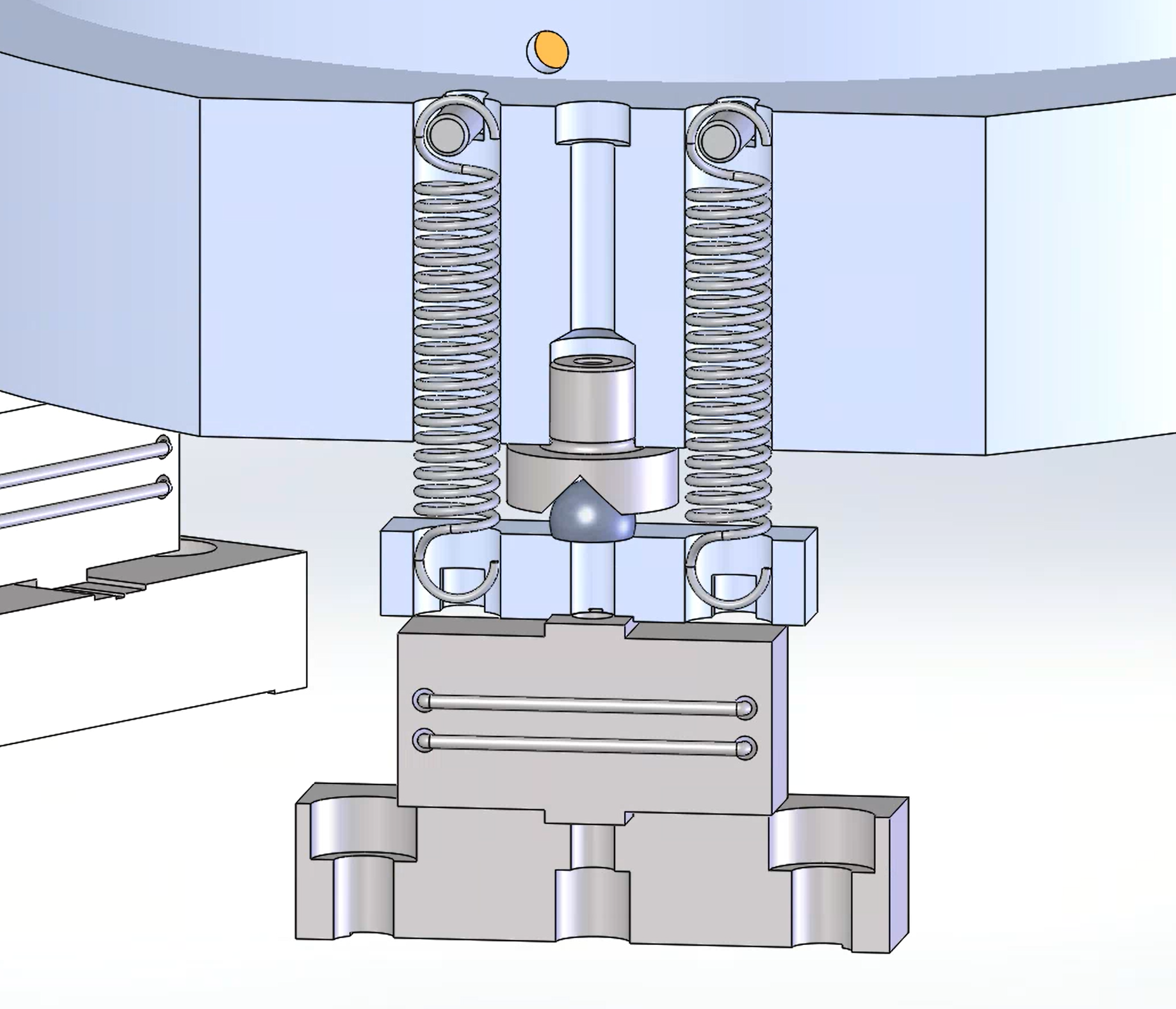 Stepper motor
G.Elertas@liverpool.ac.uk  - 13/06/2017
10
Expectations for PZT
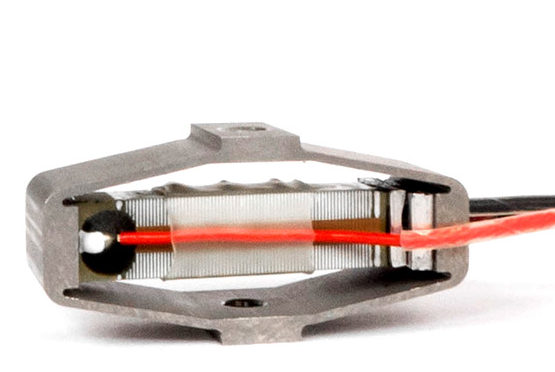 Tripod design to have a clear aperture
3 actuators for redundancy and longevity (10 years)
50 nrad precision with a total range of 1.3 mrad 
Optical feedback loop is going to be employed to reach ultimate precision 
Controller has to be compatible with both strain gauge and voltage feedback
PZT actuator:
Cedrat Technologies
APA60SM
In-vacuum
Strain gauge attached
[Speaker Notes: Ramp rate of 10 um/ms if possible
Repeatability of 5 nm if possible]
High Precision in Vacuum Optics
University of Liverpool sourcing high precision in vacuum optics for interferometry beam
Highly specified 2 lenses and 5 mirrors
λ/1000 flatness
AR coated for 6 different wavelengths
UHV compatible
Custom sizes and shapes

Optics has been specified and vendor found –
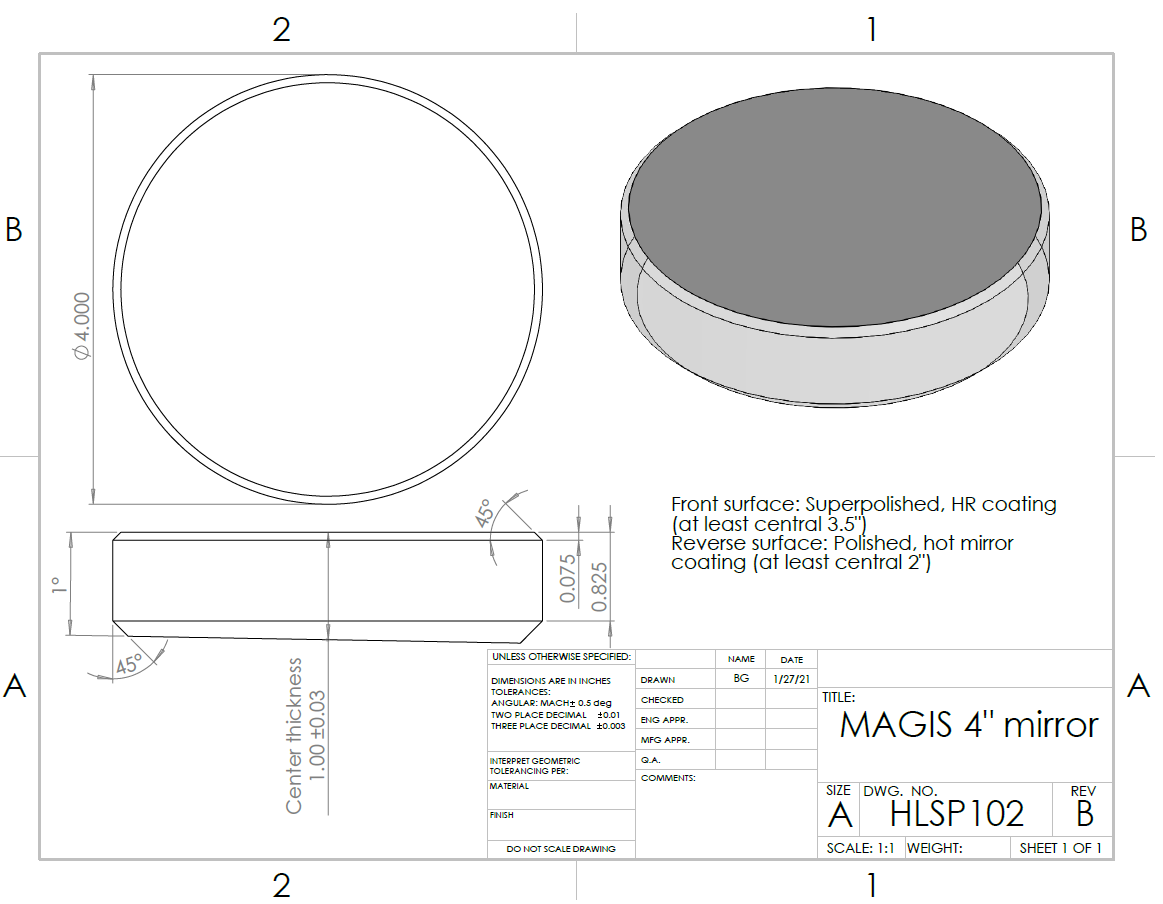 4 inch mirror
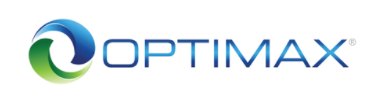 Steering Chamber
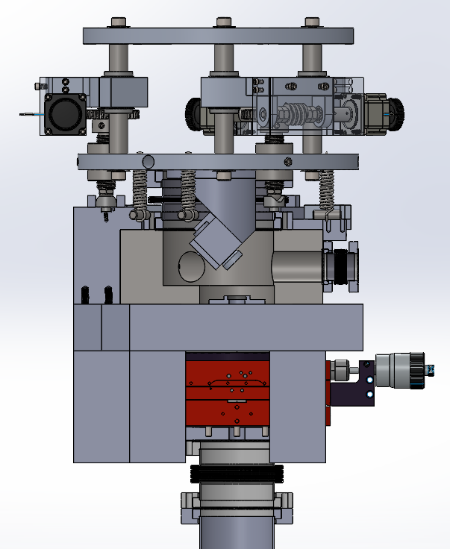 Steering chamber located at the top of MAGIS vacuum system
Employs linear actuators and in-vacuum PZT
Mainly used to align/steer the interferometry beam
Main chamber and other components will be machined at Liverpool
[Speaker Notes: Worm drive turning the lead screw
Range of few degrees, with accuracy of 15 µrad 
MCL in vacuum PZT for Coriolis force compensation
Range 10 mrad, resolution 20 nrad]
Parts made by Liverpool Detector Development Manufacturing Facility
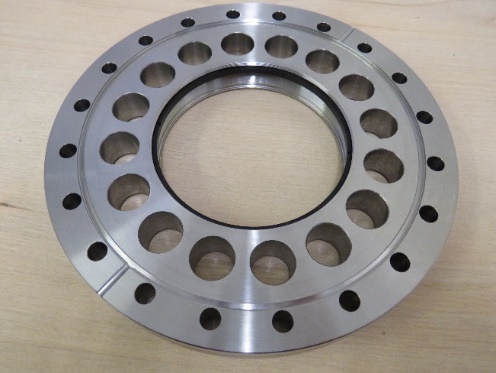 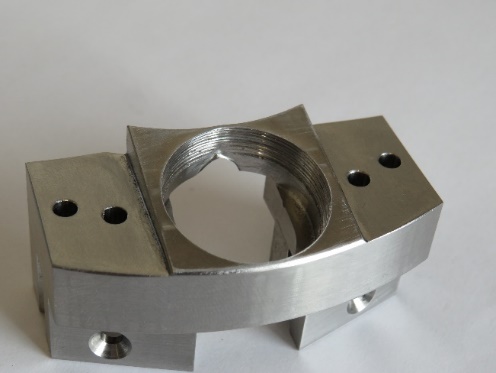 In-vacuum mirror mount
Lens flange mount
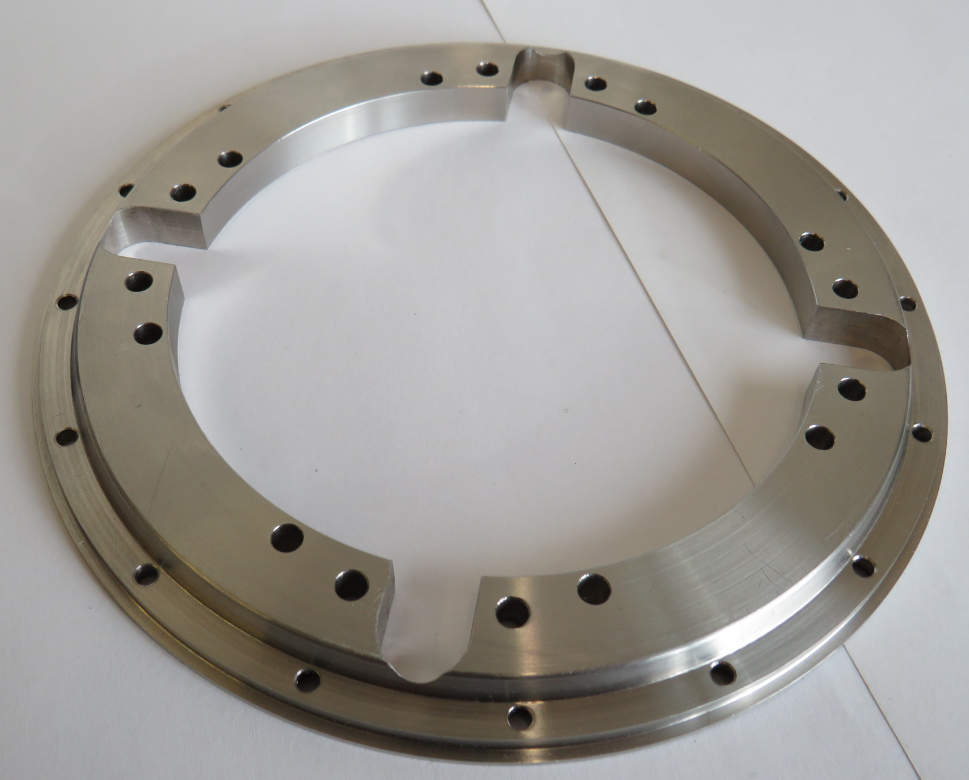 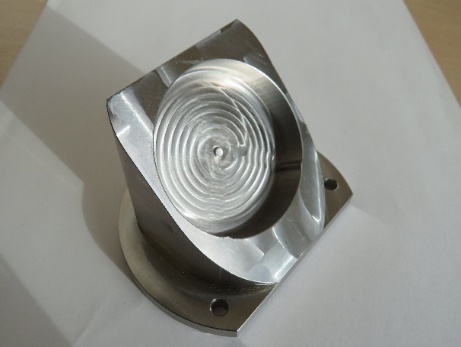 In-vacuum beam sampling mirror mount
Heavy duty groove grabber plate
[Speaker Notes: Add 4th pic]
Summary
AION and MAGIS is going to use phase shear readout technique
Single shot phase measurement
The design of retro-reflection phase-shear platform is completed and submitted to the Liverpool workshop
Equipment has been specified and being ordered
Vacuum chamber is being machined at Liverpool
The design of top steering (via tip-tilt) platform is in review
Will be machined at Liverpool 
Sourced required high precision optics for MAGIS
Purchase imminent